Урок - 3 (ж,г,т ) №21  раздел (II)
ТЕМА: /Т7/ ПОВЕРХНОСТНОЕ НАТЯЖЕНИЕ.
ЦЕЛИ:
Изучить причины появления поверхностной энергии.
Изучит понятие «коэффициент поверхностного натяжения», «смачивание», несмачивание».
Изучить капиллярные явления.
ЗАДАЧИ: 
ТИП УРОКА:
ВИД УРОКА:
ДЕМОНСТРАЦИИ:
Опыты с мыльными пленками.
«Капиллярные явления».    К.фильм
к/фр. Фаянсовое производство (строительство. Насос)
Измерение силы поверхностного натяжения.
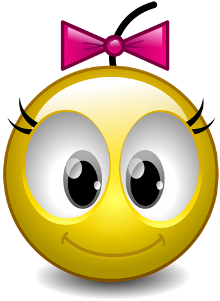 Домашнее задание.
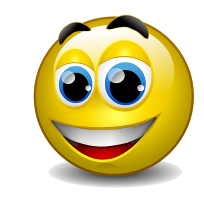 Тема №7 по ФотФ
Шахмаев §§12,13
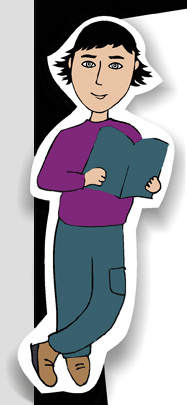 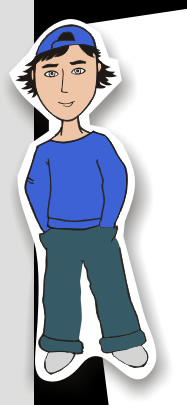 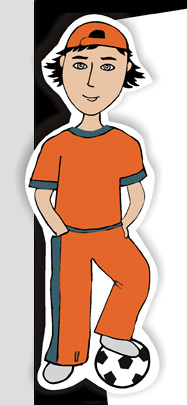 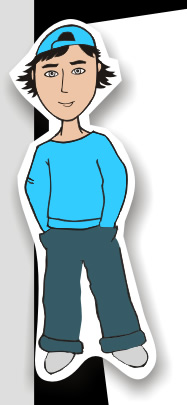 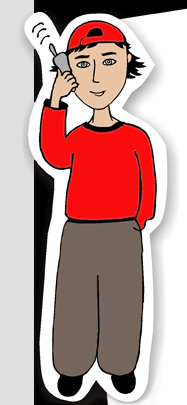 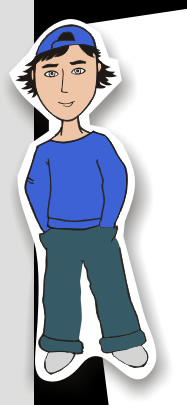 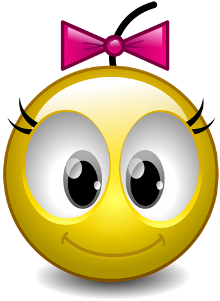 Домашнее задание.
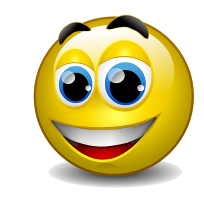 Закрепление темы №6
Стр.17,
7мин
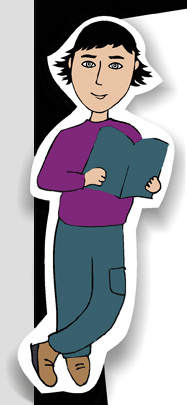 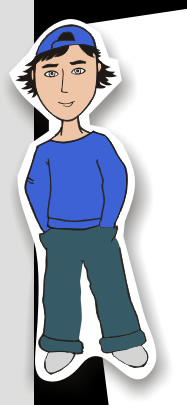 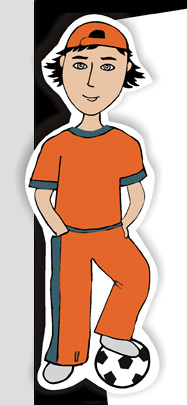 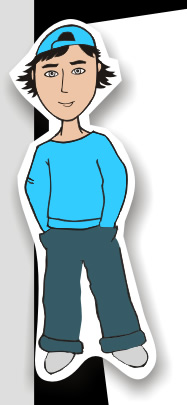 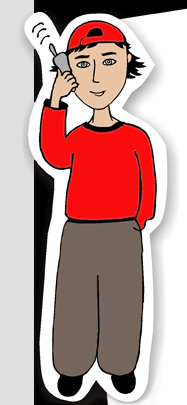 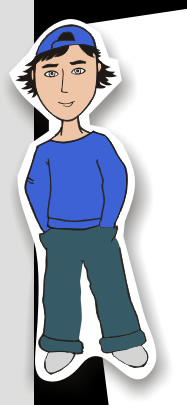 «Все тела падают на землю. Почему же вода поднимается по стволам растений ?»
«Как с гуся вода»
«Как мокрая курица»
Почему деревья высокие, а кусты низкие?
Пак поднять воду  с глубины больше      10,2  метров!
Физика от физика,   стр. 16
В природе мы очень часто встречаемся с проявлением сил поверхностного натяжения.
    По воде бегают водомерки.
    На листьях утром роса в виде шариков воды.
    Капли дождя при свободном падении почти шарообразные.
    Мыльный пузырь всегда имеет форму шара.
    На кране висит капля в виде шарика.
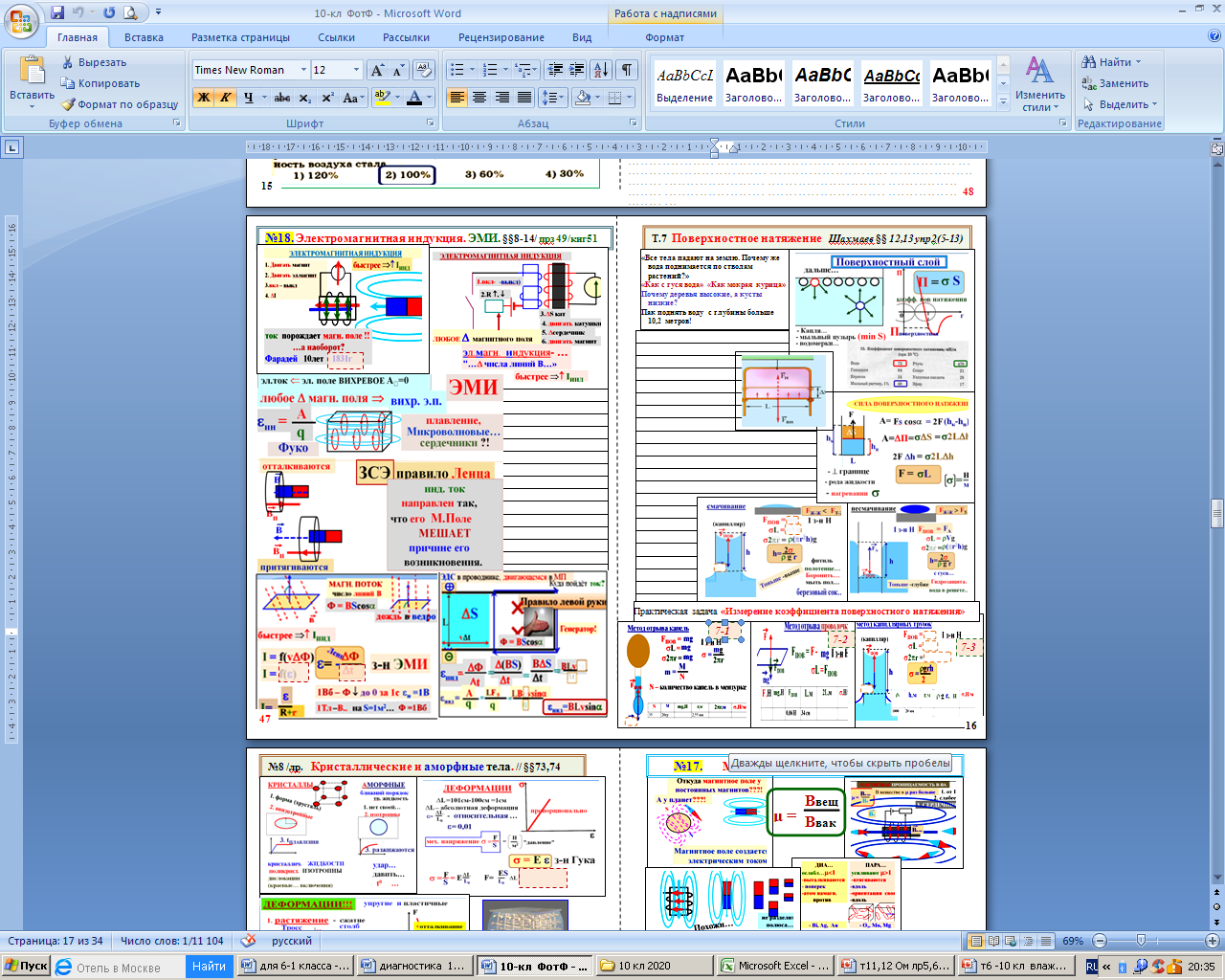 Физика 10
Тема №7
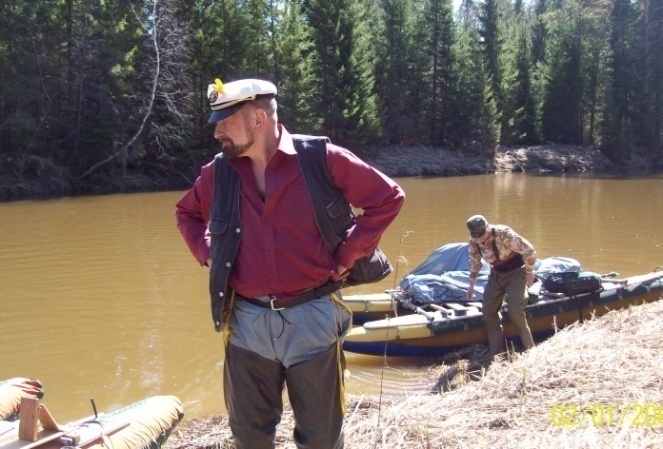 поверхностное
Натяжение
капилляры
Физика от физика,   стр. 16
Молекулы на поверхности жидкости!!!.
Молекулы на поверхности жидкости находятся в других условиях, чем молекулы внутри жидкости. На каждую молекулу внутри жидкости действуют силы притяжения со стороны соседних молекул, окружающих ее со всех сторон. Результирующая этих сил равна нулю. 
            Над поверхностью жидкости находится пар, плотность которого во много раз меньше плотности жидкости, и взаимодействием молекул жидкости с паром можно пренебречь. Молекулы, находящиеся на поверхности, притягиваются только молекулами, лежащими ниже.
Молекулы на поверхности жидкости!!!.
Молекулы, находящиеся на поверхности, притягиваются только молекулами, лежащими ниже. Поэтому равнодействующая сил притяжения, действующих на молекулы поверхностного слоя не равна нулю. Под действием этих сил молекулы поверхностного слоя  втягиваются внутрь, число молекул поверхностного слоя уменьшается и площадь поверхности жидкости уменьшается. Но все молекулы разумеется не могут уйти  внутрь.     
     Толщина поверхностного слоя        порядка 10-9метра.
Поверхностный слой
дальше…
П
 S
П =
коэфф. пов натяжения
0                                 r
П
- Капля…
поверхностная
- мыльный пузырь (min S)
- водомерки…
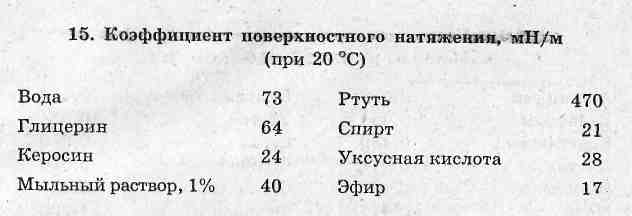 На поверхности остается такое число молекул, при котором площадь поверхности оказывается минимальной при данном объеме жидкости. 
    Поэтому жидкости  под действием молекулярных сил принимают сферическую форму, при которой площадь поверхности минимальна.
Энергия поверхностного слоя жидкости.
Поскольку молекулы поверхностного слоя жидкости втягиваются внутрь жидкости, их потенциальная энергия больше, чем у молекул внутри жидкости, так как потенциальная энергия – это энергия взаимодействия. Эту дополнительную потенциальную энергию молекул поверхностного слоя называют поверхностной энергией.
          Чтобы вывести молекулы, находящиеся внутри жидкости, на поверхность, нужно преодолеть противодействие молекулярных сил, то есть произвести работу, необходимую для увеличения свободной поверхности поверхностного слоя жидкости.
Величина σ, характеризующая зависимость работы молекулярных сил при изменении площади свободной поверхности  от рода жидкости и температуры, называется коэффициентом поверхностного натяжения.
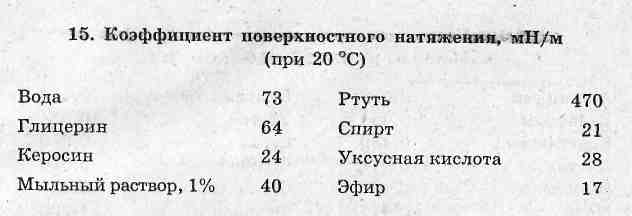 Физический смысл:
    за единицу  σ принимается такой коэффициент поверхностного натяжения, при котором молекулярные силы совершают  работу в 1 Дж, уменьшая площадь свободной поверхности на 1 м2.
H
м
Сила поверхностного натяжения.
F
A=
Fs cos
(hк-hн)
= 2F
S
2Lh
S =
A=П=
hк
hн
= 2Lh
2F h
L
F =
L
 =
-  границе
- рода жидкости

- нагревании
Сила Fпн , действующая вдоль поверхности жидкости, перпендикулярно к линии, ограничивающей поверхность, и направленная в сторону ее сокращения, называется силой поверхностного натяжения.
смачивание
FЖ-Ж       FТ-Ж

mg
FПОВ =
I з-н Н
(капилляр)
Vg
L =
(r2h)g
2r =
FПОВ
mg
2
h
h=
Тоньше -выше
 g r
фитиль
полотенце…
Боронить…
мыть пол…
березовый сок…
несмачивание
FЖ-Ж      FТ-Ж

FА
FПОВ  =
I з-н Н
Vg
L =
(r2h)g
2r =
FА
FПОВ
2
h=
h
Тоньше -глубже
 g r
c гуся…
Гидрозащита…
вода в решете…
«Все тела падают на землю. Почему же вода поднимается по стволам растений ?»
«Как с гуся вода»
«Как мокрая курица»
Почему деревья высокие, а кусты низкие?
Пак поднять воду  с глубины больше      10,2  метров!!!
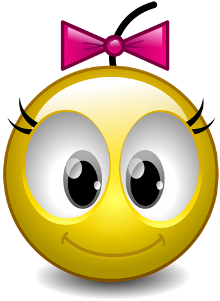 Домашнее задание.
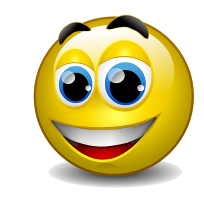 Тема №7 Шахмаев 
§§  12,13        Гр6 т3,зси/634,635,386,388,392
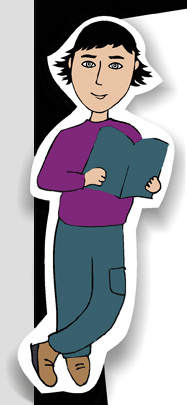 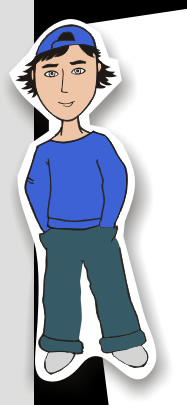 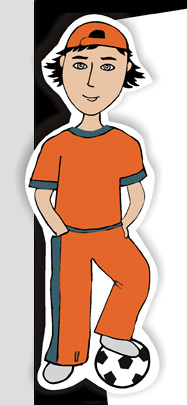 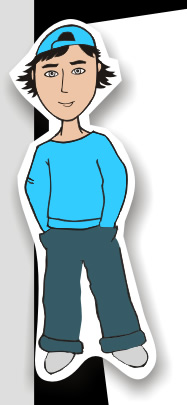 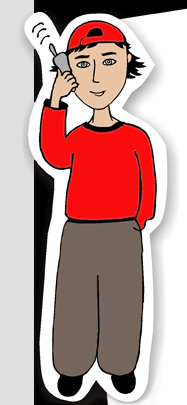 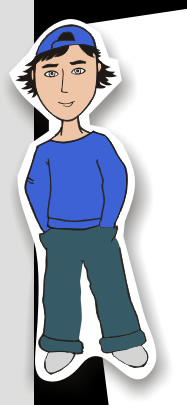 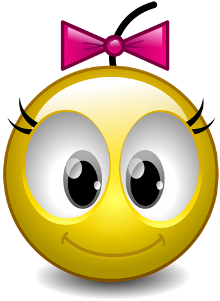 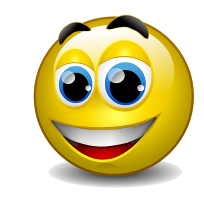 Домашнее задание.
К теме №7 
Гр№6
 
760 761 762 763 764
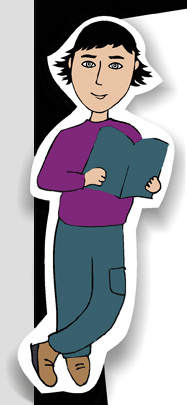 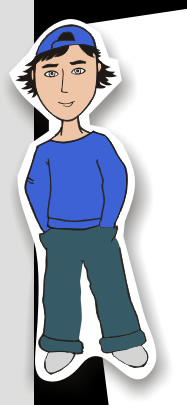 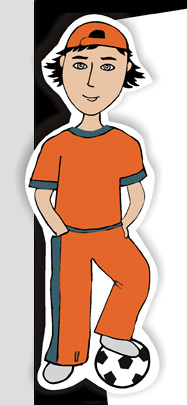 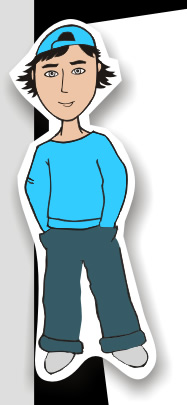 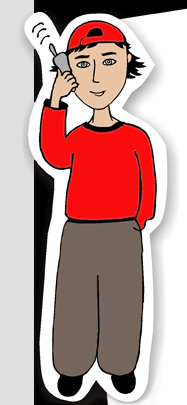 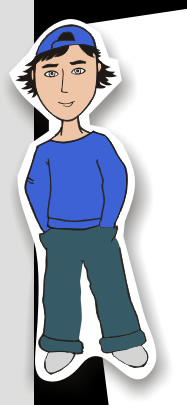 Так как всякая система стремится к минимуму потенциальной энергии, то жидкость  должна самопроизвольно переходить в такое состояние, при котором площадь ее поверхности имеет минимальную величину, часто форму шара.
    Это можно продемонстрировать на опыте.
Чем выше температура жидкости, тем больше расстояние между молекулами, то есть меньше сила взаимодействия между ними, следовательно меньше коэффициент поверхностного натяжения.
Вопрос учащимся:

   Почему больше количество воды не имеет форму шара, а растекается по поверхности?
   Почему большое количество воды льется из крана струей?
Урок - 4 (ж,г,т )  №22  раздел (II)
ТЕМА: /ЛР2/ ОПРЕДЕЛЕНИЕ КОЭФФИЦИЕНТА ПОВЕРХНОСТНОГО НАТЯЖЕНИЯ ВОДЫ.
ЦЕЛИ:
Развитие практических умений.
Закрепить знания по теме.
Развивать навыки коммуникации.
ЗАДАЧИ: 
ТИП УРОКА:
ВИД УРОКА:
ДЕМОНСТРАЦИИ: к/фр. Фаянсовое производство (строительство. Насос)
ХОД УРОКА:
метод капиллярных трубок
mg
FПОВ =
I з-н Н
(капилляр)
Vg
L =
(r2h)g
2r =
FПОВ
mg
grh
h
 =
2
Метод отрыва капель
mg
FПОВ =
I з-н Н
mg
L =
mg
 =
mg
2r =
2r
M
m =
N
FПОВ
mg
N – количество капель в мензурке
Метод отрыва проволочки
FПОВ =
F -
mg
I з-н Н
FПОВ
L =
F
mg
FПОВ
Опыт показывает, что коэффициент поверхностного натяжения зависит от
   свойств жидкости,   температуры жидкости и от среды над жидкостью.

    При увеличении температуры уменьшается коэффициент поверхностного натяжения.
    Объясните почему?
Работа, совершаемая силой поверхностного натяжения при перемещении поперечины из положения 1 в положение 2 на расстояние Δх=h, выражается формулой: 

     С другой стороны работа равна произведению силы на перемещение:
Так как у пленки две линии соприкосновения с поперечиной, то в нашем случае будет две силы:
    Сокращение площади свободной поверхности жидкости при перемещении поперечины:
Коэффициент поверхностного натяжения численно равен силе поверхностного натяжения, действующей на единицу длины границы свободной поверхности жидкости.
«Выйти сухим из воды»

Опыт с ликоподием.